ỦY BAN NHÂN DÂN QUẬN LONG BIÊN
TRƯỜNG MẦM NON HOA HƯỚNG DƯƠNG









LĨNH VỰC PHÁT TRIỂN TÌNH CẢM – XÃ HỘI
 Đề tài: Dạy trẻ nói lời văn minh, thanh lịch 


      

 Lứa tuổi: 5 – 6 tuổi
          Giáo viên: Nguyễn Phương Linh
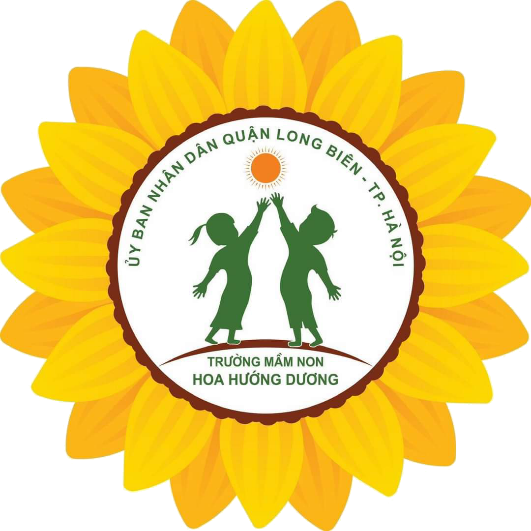 Lời chào của em
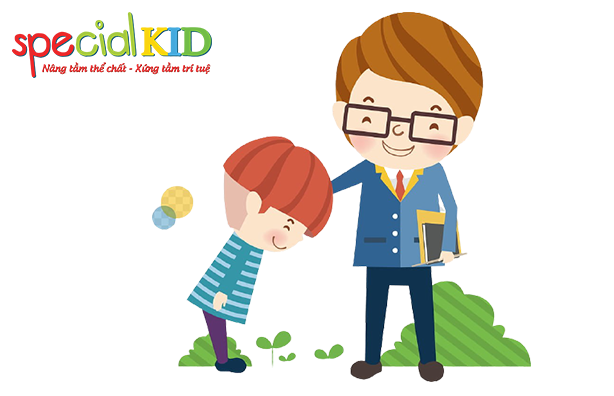 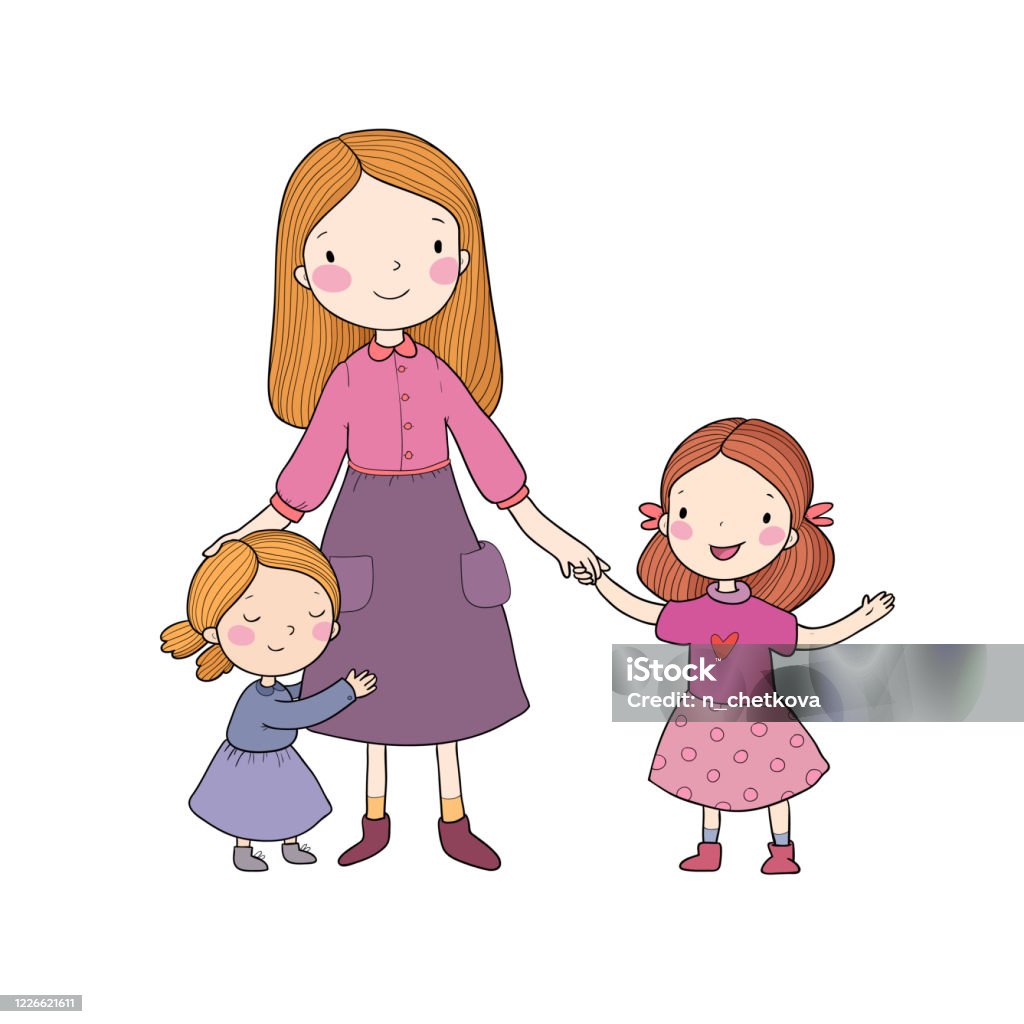 Tiểu phẩm  Một ngày ở nhà
Kỹ năng chào hỏi
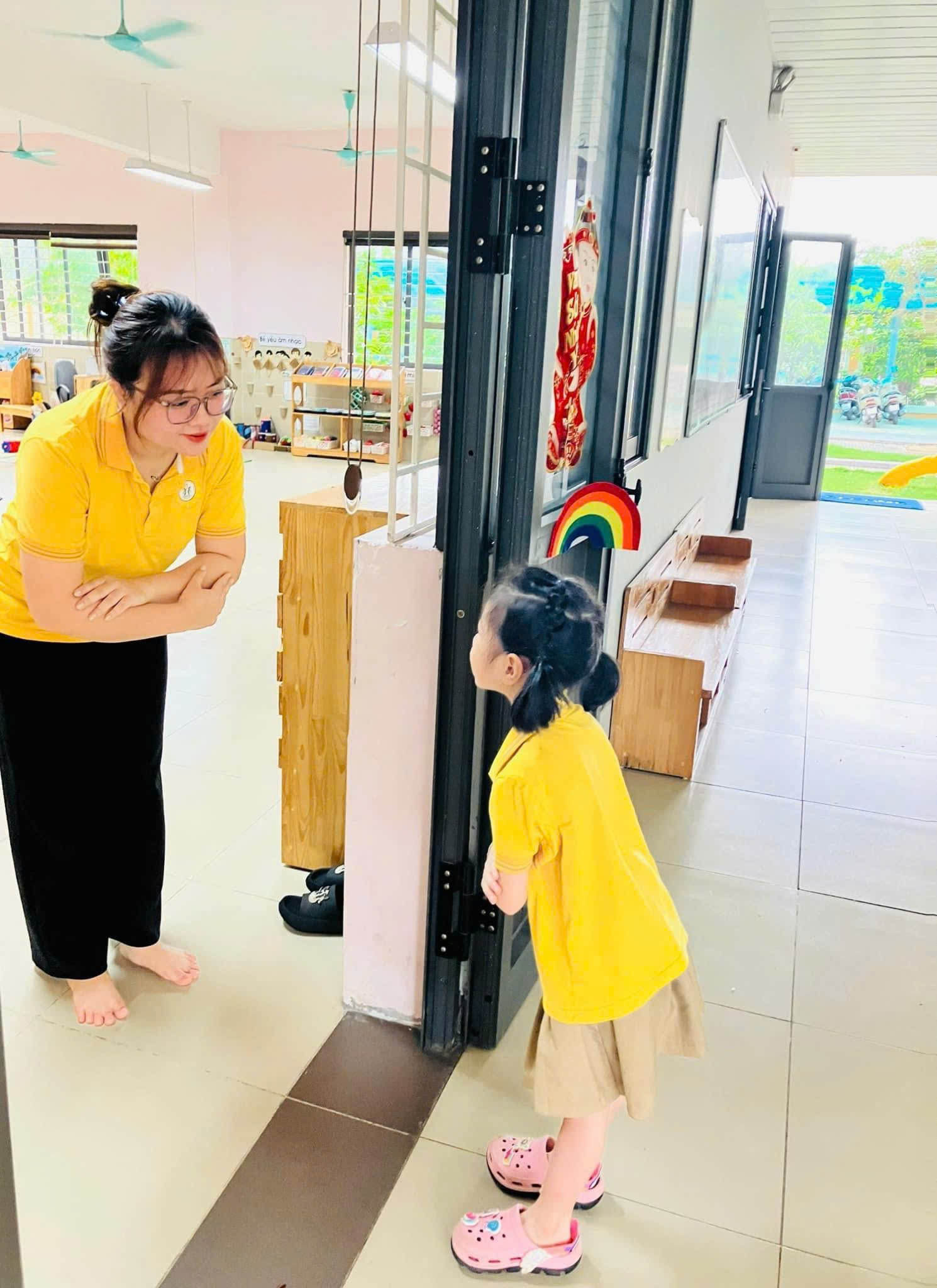 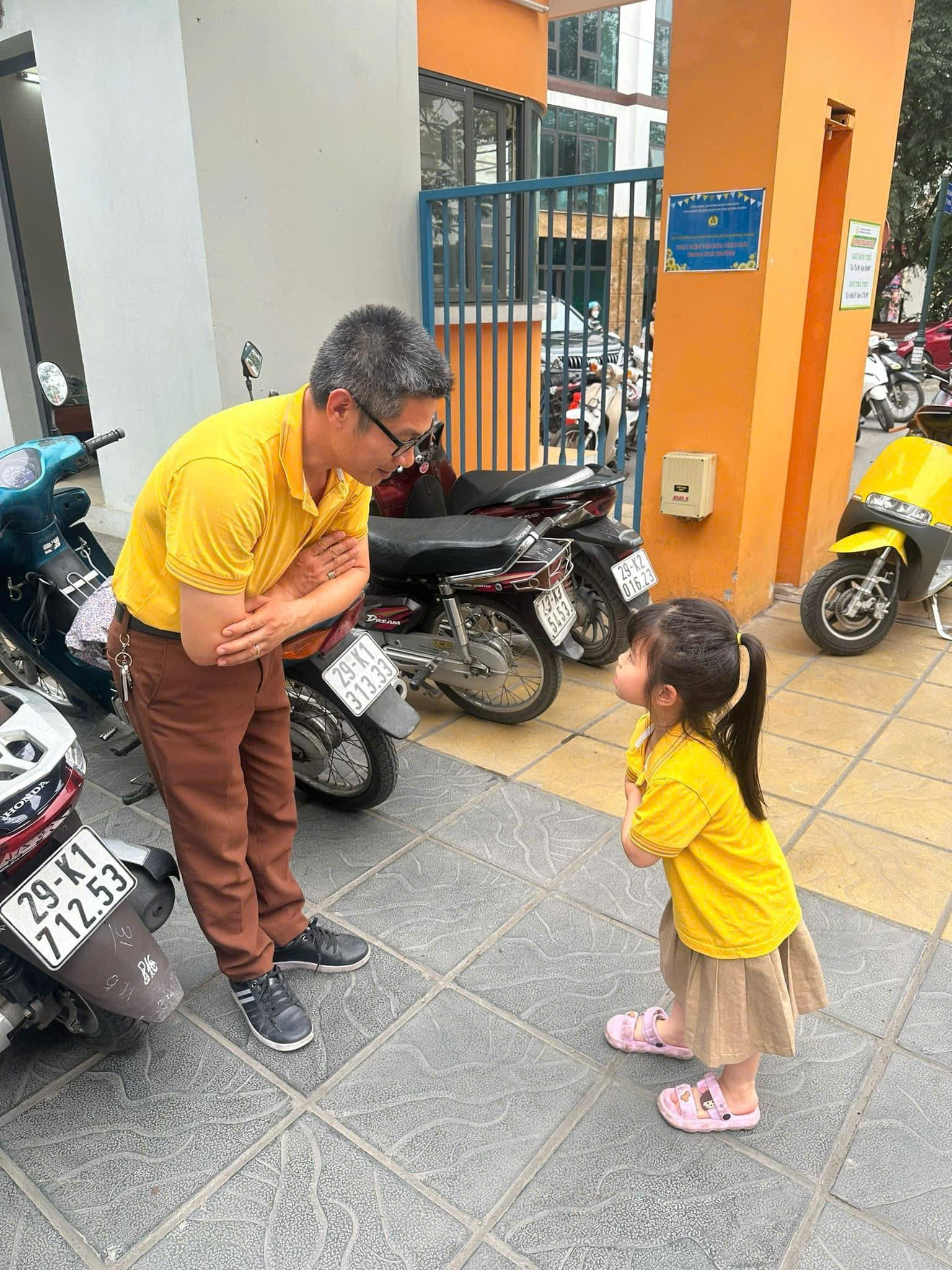 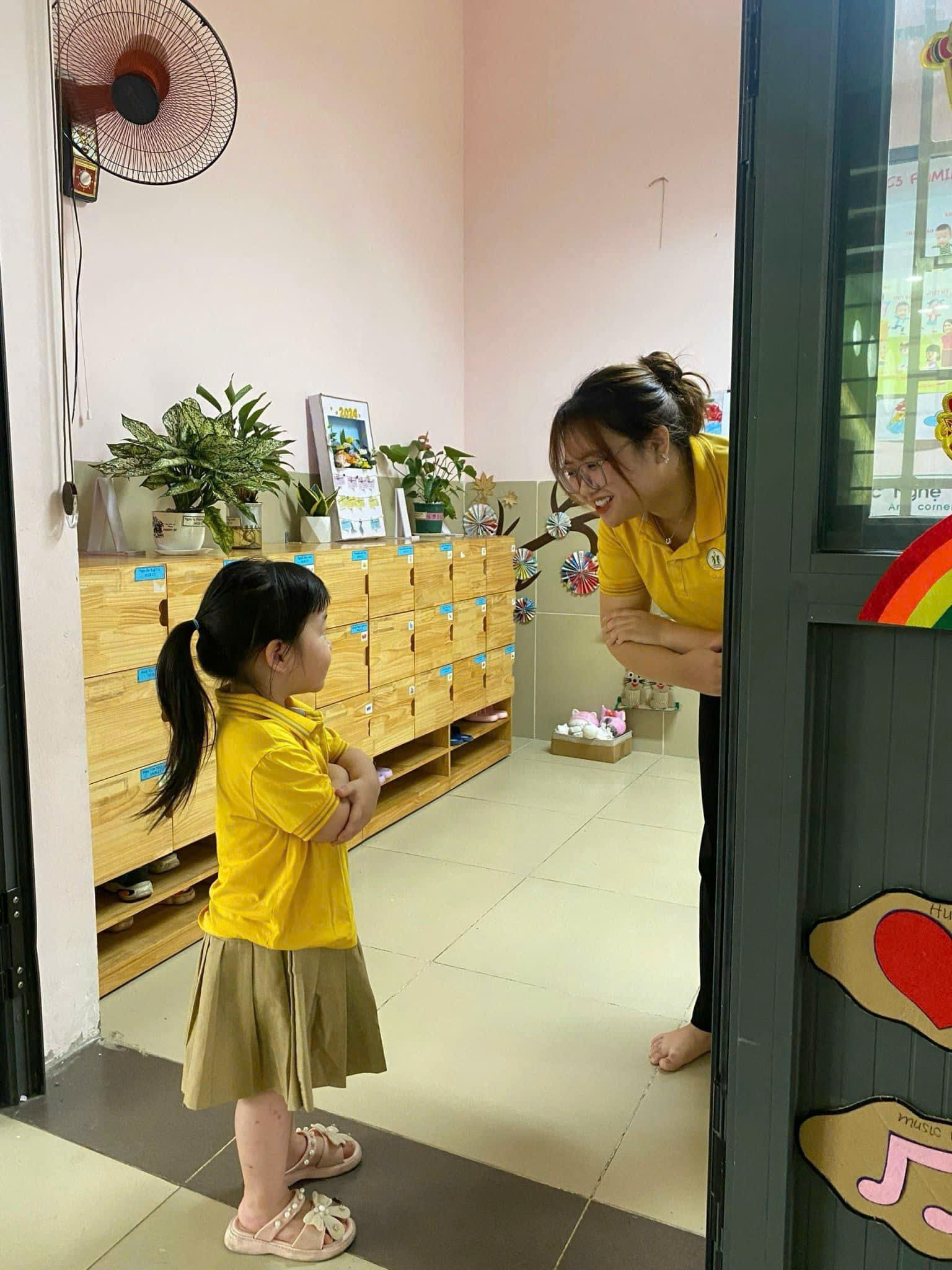 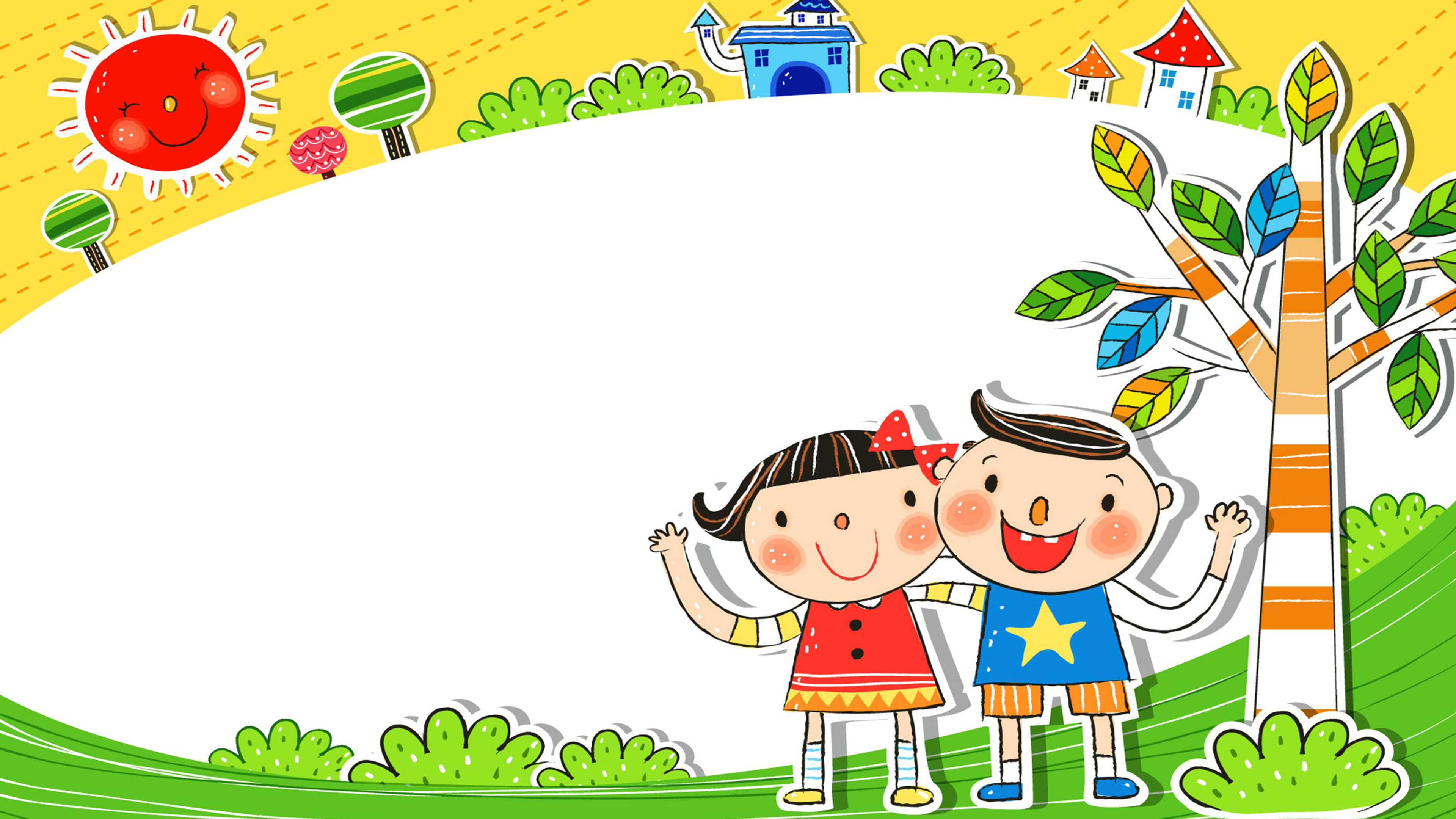 Muốn là em bé ngoan, lễ phép trước tiên phải biết vâng lời người lớn, khi người lớn đưa cho mình thứ gì thì các con phải cầm bằng hai tay. Biết cảm ơn khi nhận được sự giúp đỡ
 của người khác, biết xin lỗi khi làm sai.
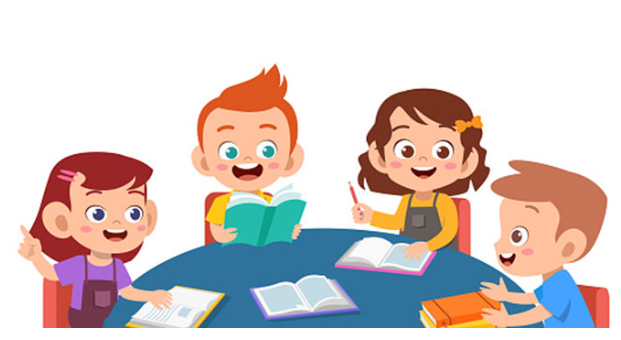 Thảo luận nhóm
Thảo luận nhóm